«О чем рассказала реликвия»
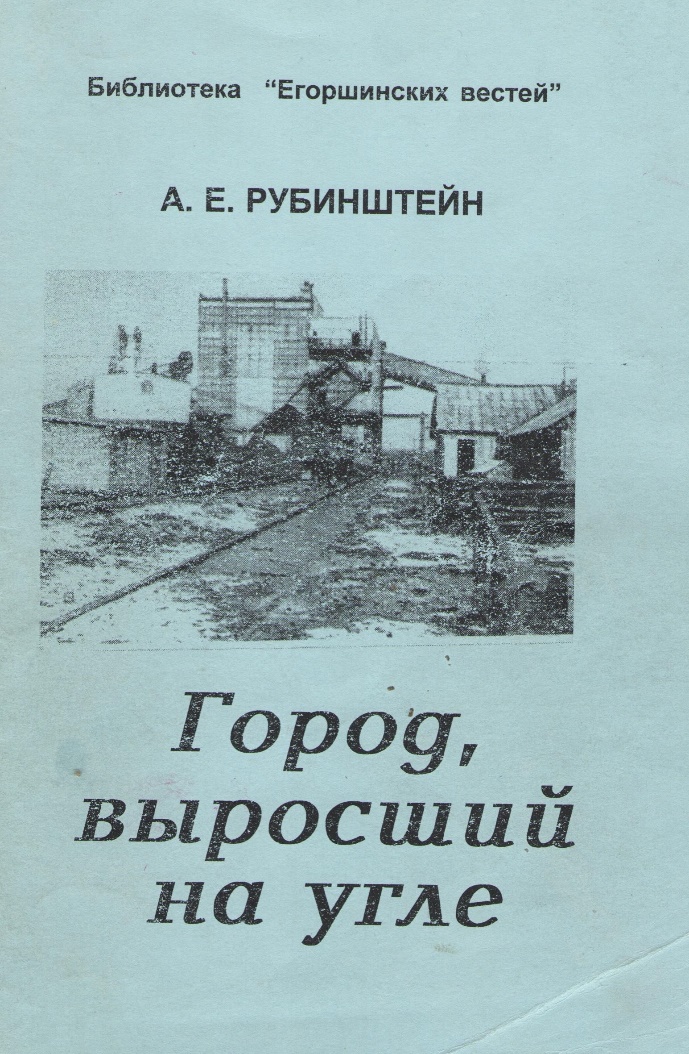 Подготовила: 
Асхадуллина 
Равиля Виндановна
Абрам Ефимович Рубинштейн, 
выпускник Свердловского горного института
Уникальный человек, 
патриот своего поселка Буланаш
Стоял у истоков создания шахтерского музея боевой и трудовой славы
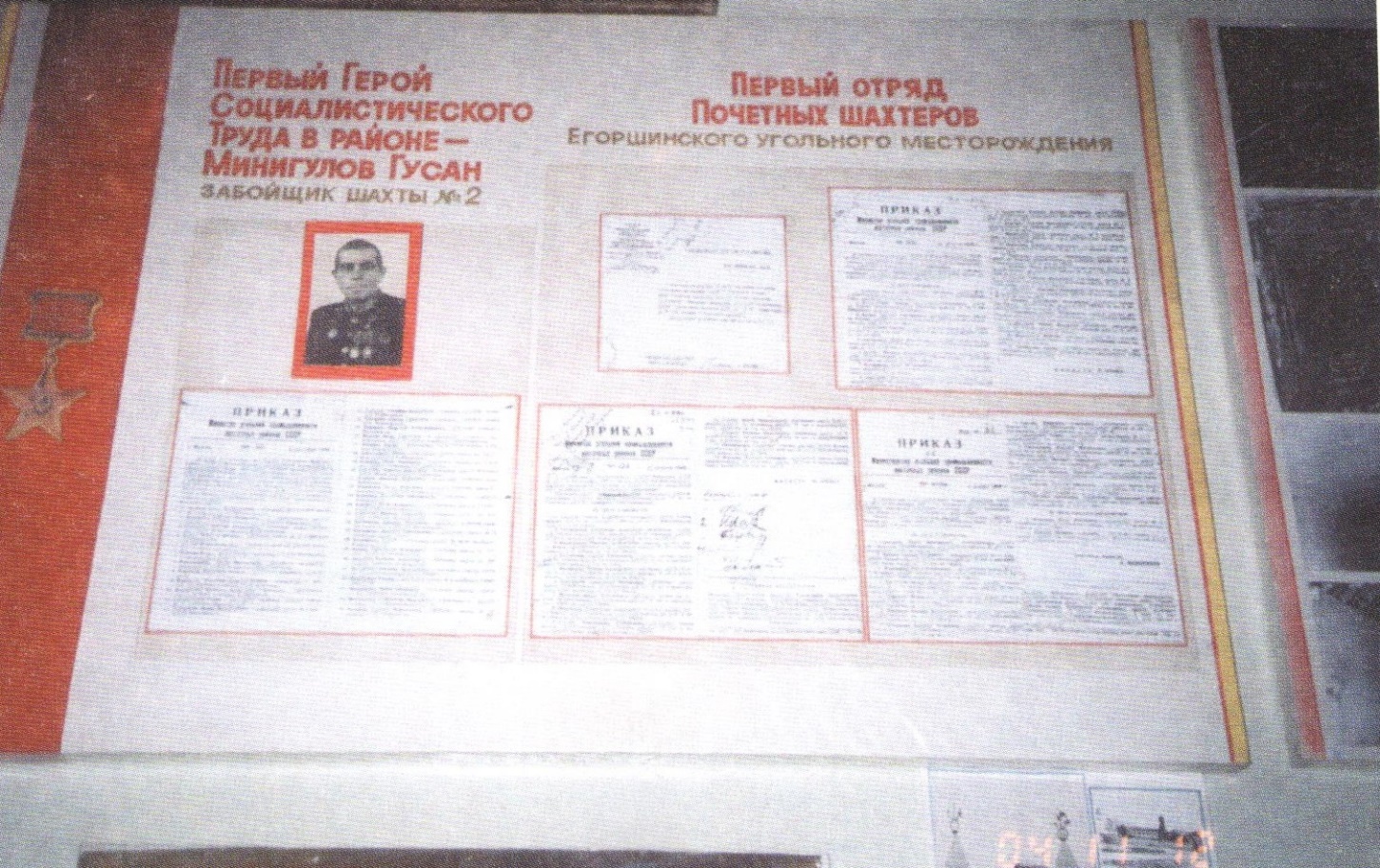 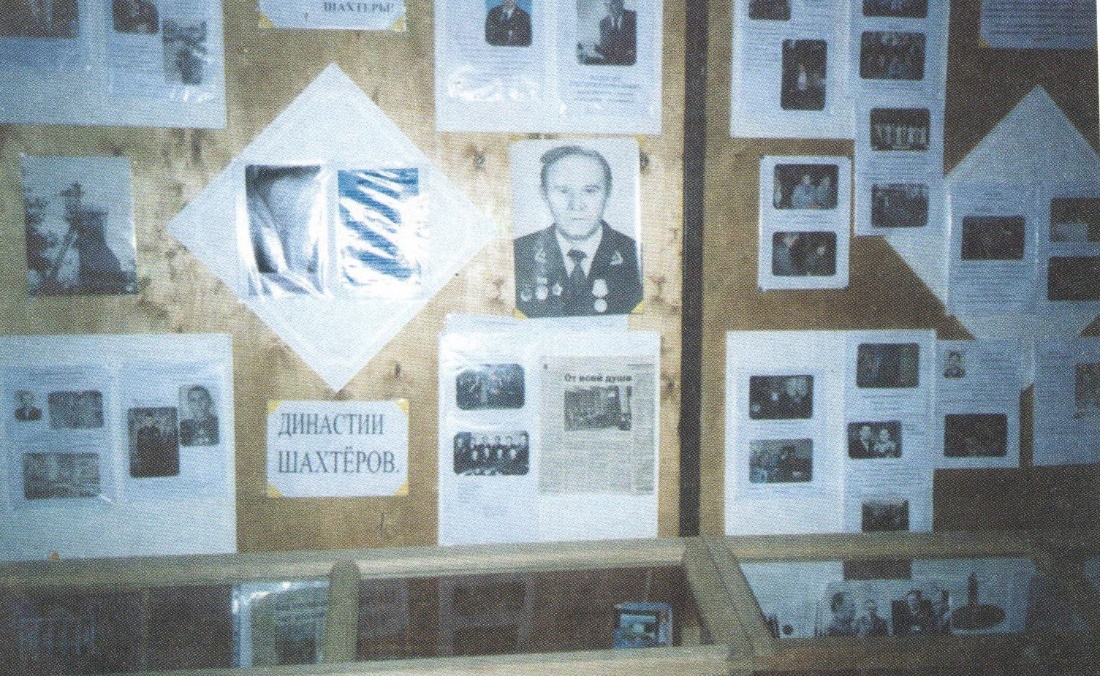 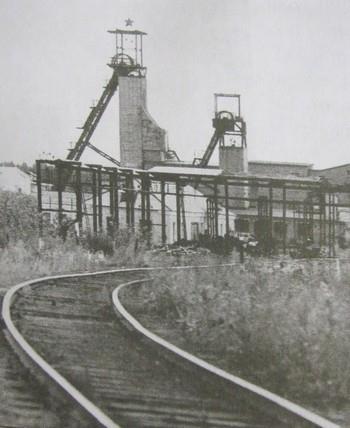 Абрам Ефимович проработал на шахтах поселка Буланаш
54 года
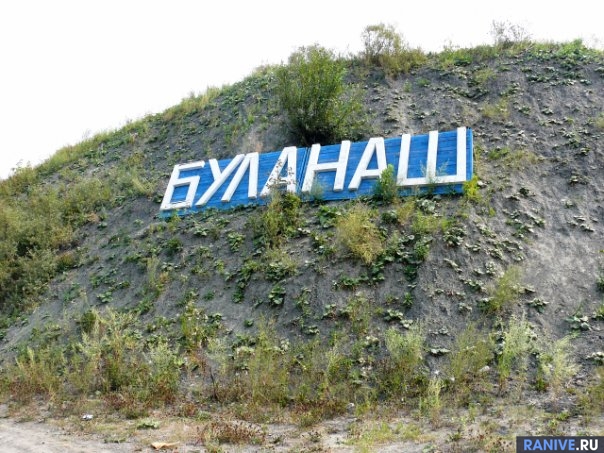 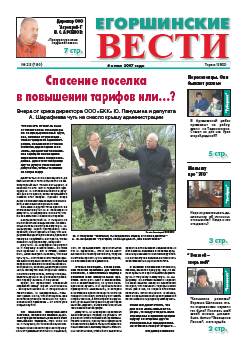 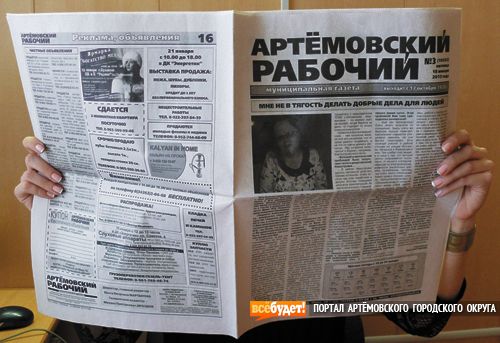 Неоднократно труды Абрама Ефимовича публиковались в газетах
10 ноября 2004 года была подписана в печать новая книга А.Е. Рубинтейна 
«Город, 
выросший на угле»,
 под редакторством А.М. Шарафиева
Егоршинский радиозавод
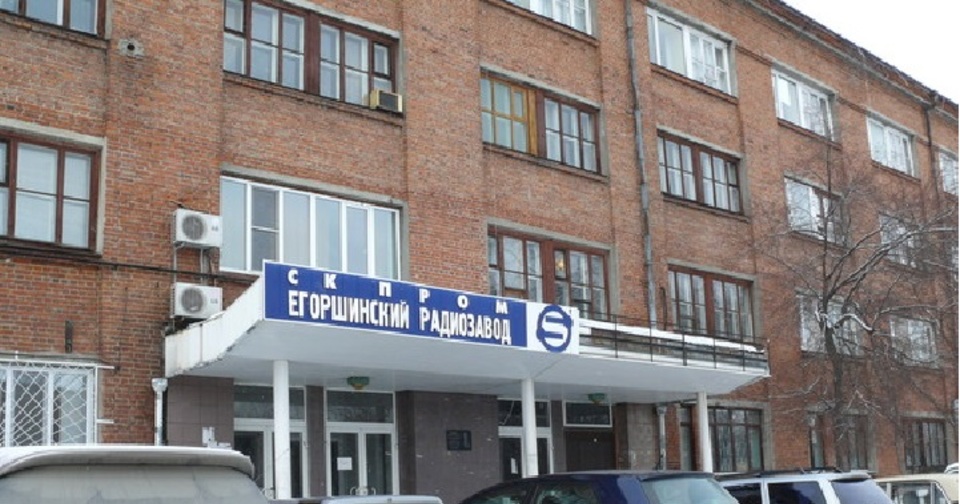 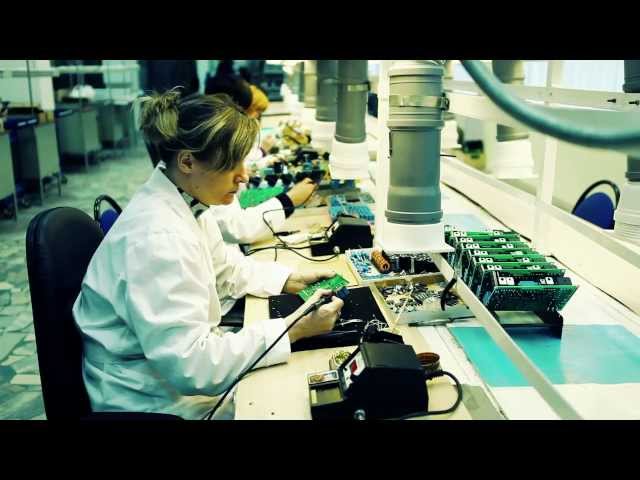 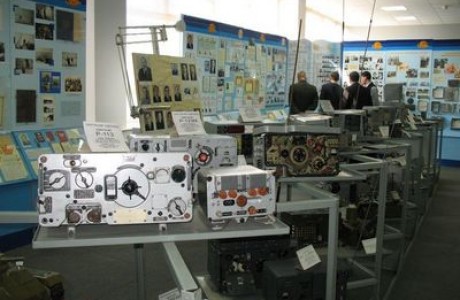 Артемовский машиностроительный завод
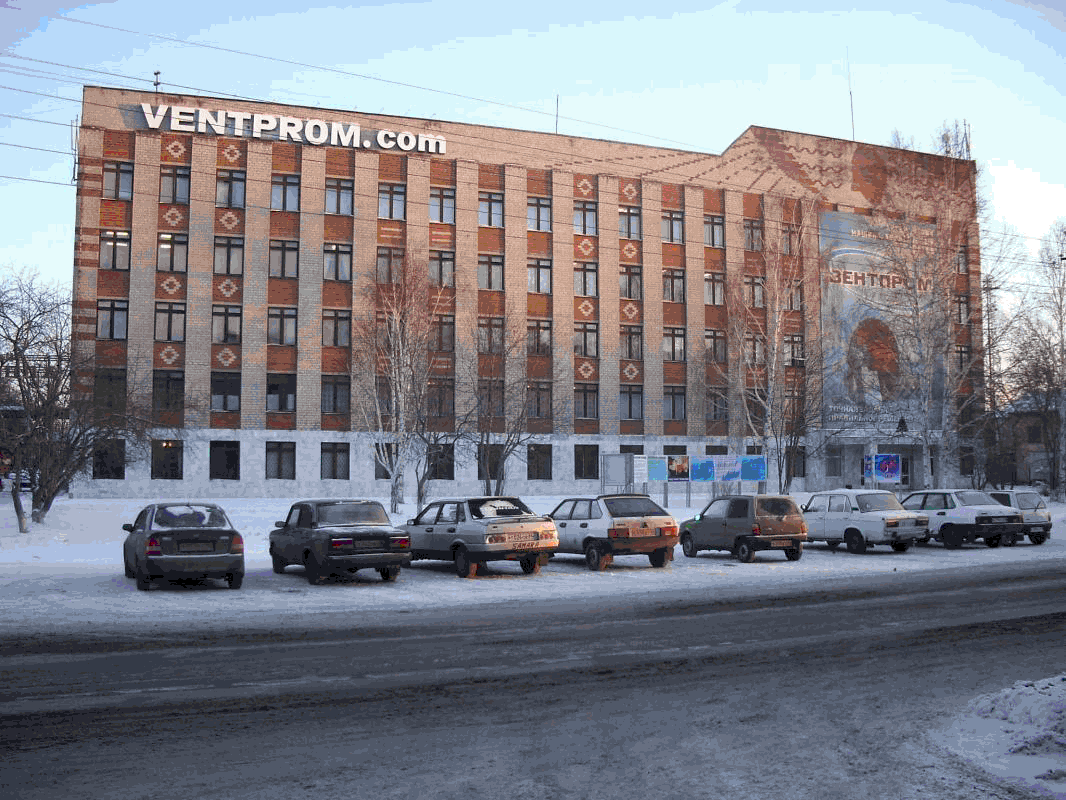 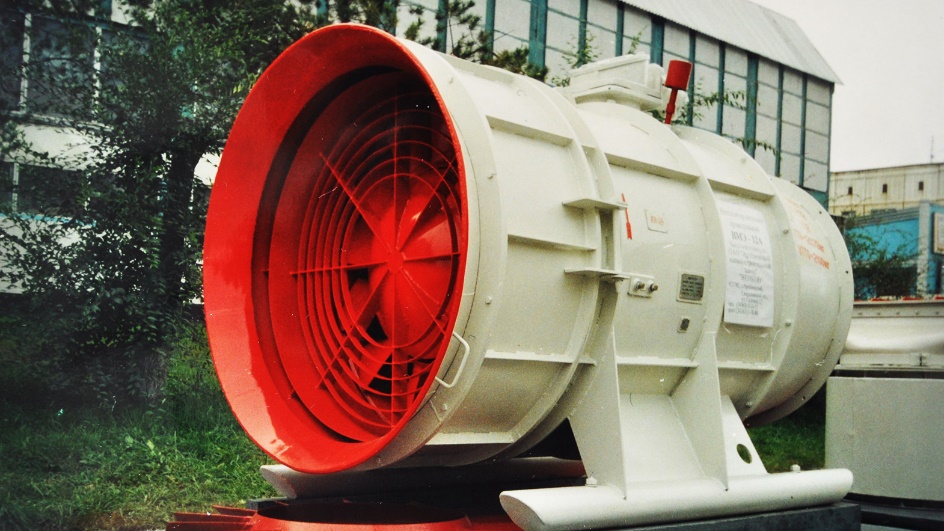 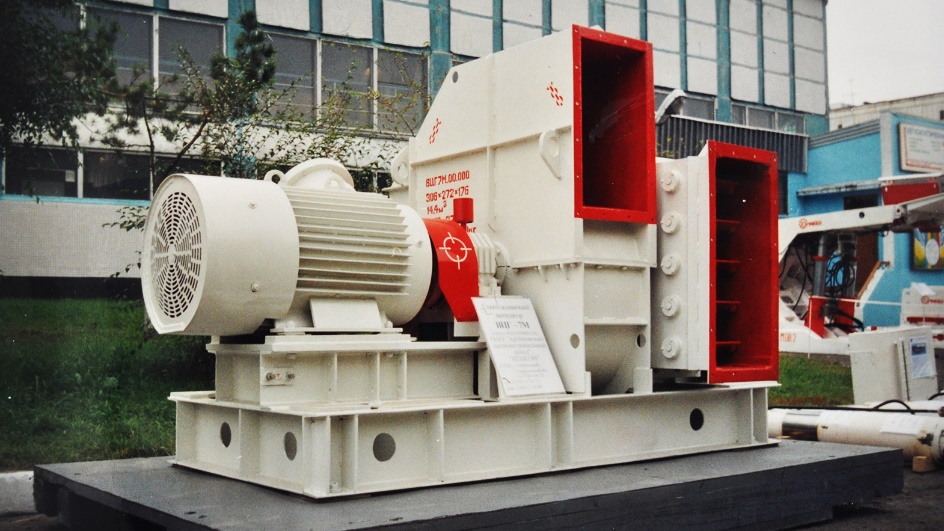 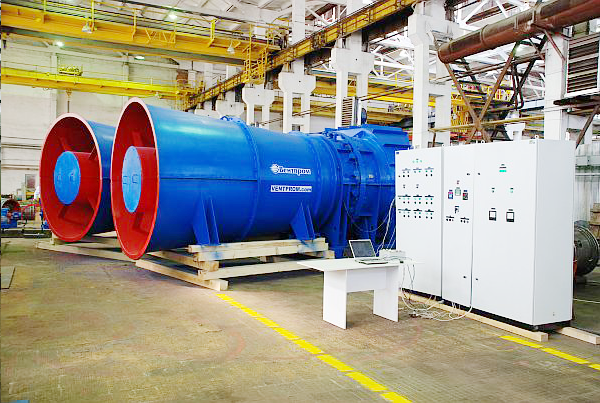 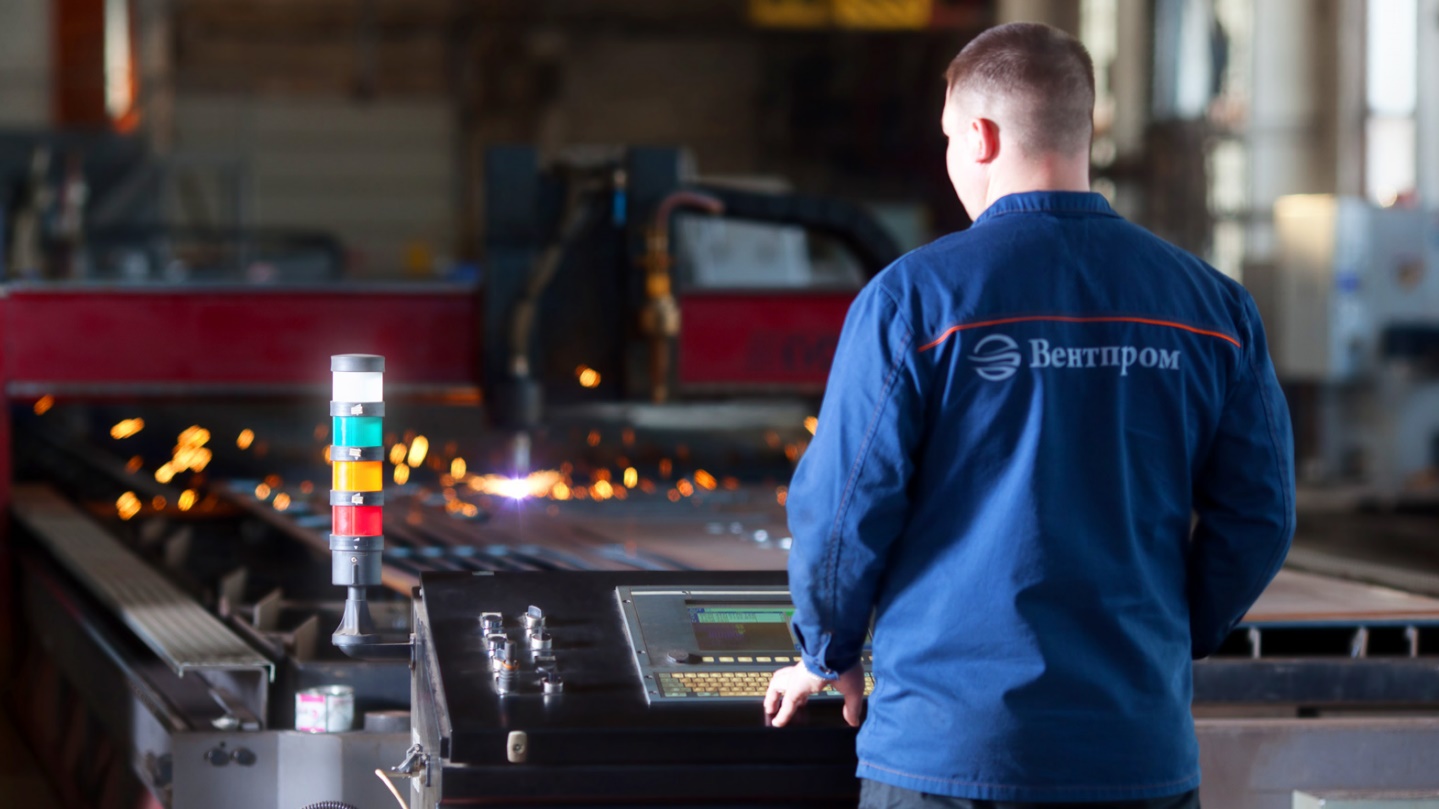 В своей книге Абрам Ефимович 
уделил большое внимание землякам, участникам ВОв
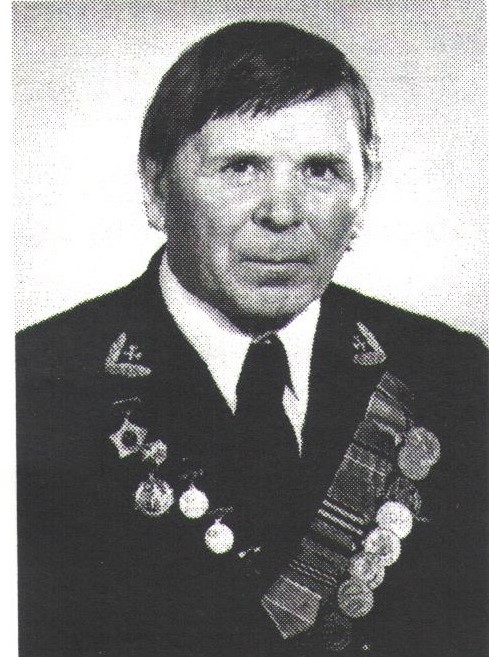 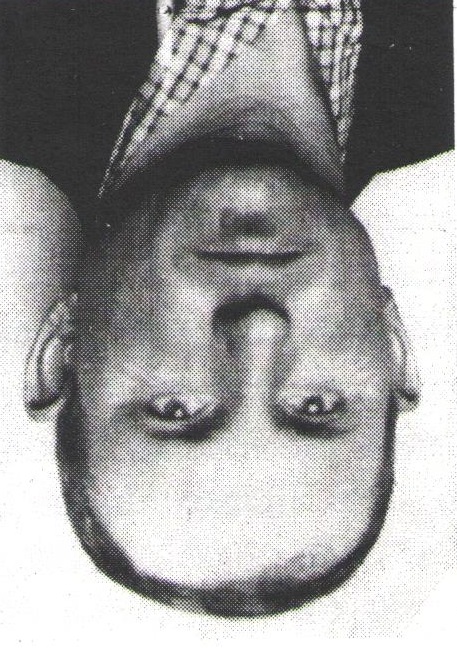 М.И. Лебекин
А.С. Трушников
М.А. Роженцев
А также знакомит читателей с фамилиями знаменитых, прославленных рабочих, мастеров, шахтеров…
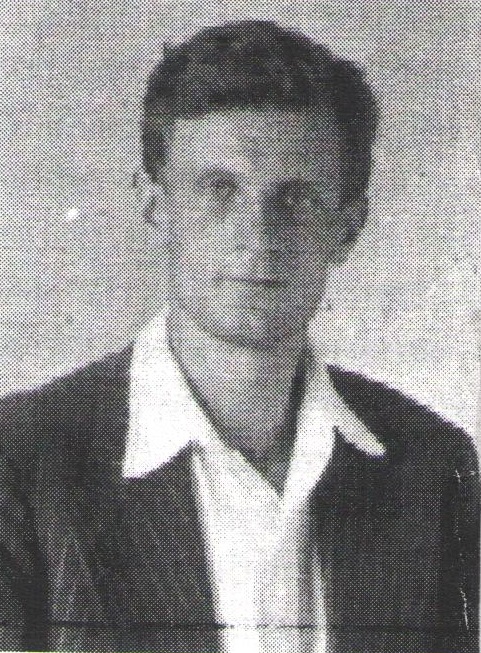 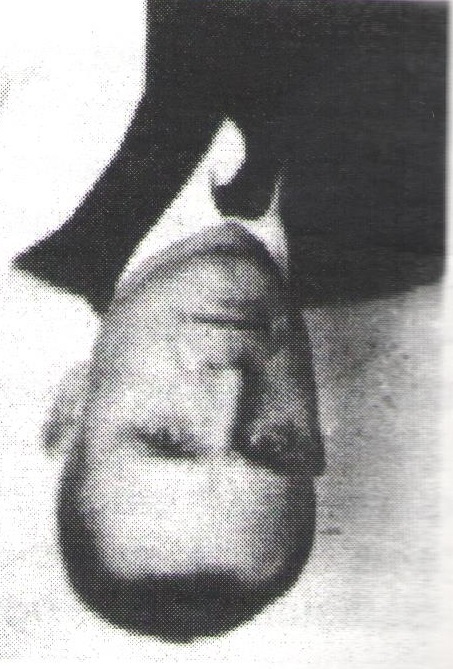 А.Л. Реутт, 
гидрогеолог шахты № 1-2, зам. главного инженера, главный инженер и начальник шахты, впоследствии управляющий трестом «Егоршинуголь»
И.П. Ковыршин, 
начальник шахты Буланаш 
№ 1-2 (в последствии Буланаш № 3 и №2-5)
Ф.И. Бобков, 
шахтопроходчик, начальник участка
… И теми кто прославлял Артемовский район
А.И. Брылин и П.Т. Коверда -  
друзья и соавторы
Эту книгу можно найти в 
Артемовском историческом музее, библиотеке п. Буланаш,
редакции 
«Егоршинские вести»,
Музее истории 
поселка Буланаш
Спасибо за внимание!